Путешествие в мир звуков и букв.
(Внеклассное занятие)
«Сангл-бангл-тингл-таг»
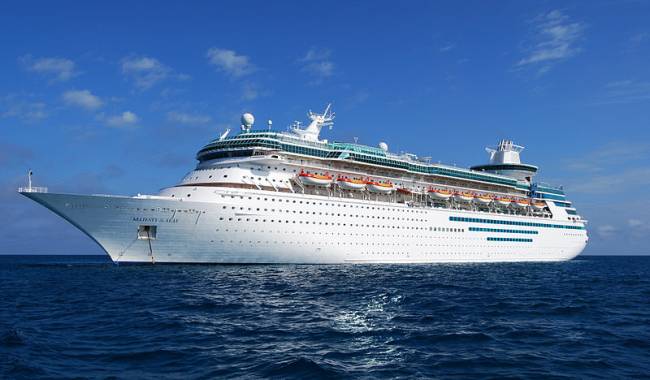 Скороговорки
Кашевар кашу варил, подваривал да не доваривал.

Кукушка кукушонку купила капюшон. Надел кукушонок капюшон, в капюшоне кукушонок смешон.
Скороговорки
Архип осип, Осип охрип.
Гроза грозна, грозна гроза.
Милу мама мылом мыла.
Мир букв
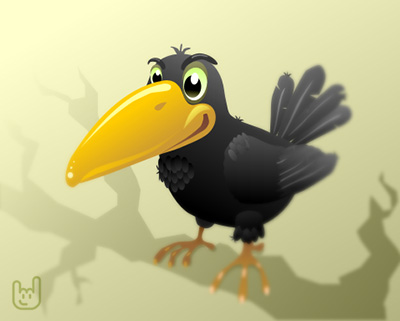 Буква на своём месте
Сом
Жук
Булку
Лес
ЗАМЕНИ ОДНУ БУКВУ
бочка 
лапка 
ум 
кот 
коза
СОСЧИТАЙ КОЛИЧЕСТВО БУКВ И ЗВУКОВ В СЛОВАХ.
Ел
Яд
Знает
Пень
Коньки